OUR GROUP
Manoj      Garima        Praveen
THE BAAP OF ALL CARDS
PROBLEMS
Different cards for different purposes.
Difficult to carry.
Time consuming.
Needs extra storage.
Complex Process
High possibility of loosing some cards.

We need a permanent solution to these because we want to carry a easy life!!!
PROPOSED SOLUTION
Why to carry many when one card can serve you…!!!
One card for different purposes including:
ATM cards
Shopping Cards
Credit Cards
Metro Cards
Petrol Pump Cards
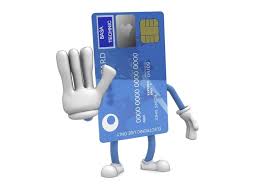 When one card can give you the option to choose your account type, why not design a single card which can connect your multiple accounts.
Six Thinking Hats
BLUE –Can we get a single card for all the bank cards?
WHITE -India had 24.5M credit cards 661.8M debit cards upto March,2016
GREEN – Why to include only banks in this revolution, why not to design a single card for all purposes including the shopping cards , metro cards, petrol pump cards etc.
YELLOW - It will be easy for people to carry one card for all the purposes rather than having different cards.

Black – If you loose one card, you are at risk of loosing all access.
Six Thinking Hats
GREEN – We can make a provision to block the card online and a temporary card can be got from the bank by finger-print verification which would be valid for 10 days, during which one can complete the procedure for getting new card.
RED –Whether the idea of one card be secure or not?
Yellow-It would be secure as although different accounts would be added on the same card, but they will work with different passwords.

Blue – On seeing all the aspects of the discussion, the final verdict is that it can bring a revolutionary change.
PROCESS
Have to merge all the payment gateways         
    ( Visa, Master card, Rupay, Paypal)

Need approval of government
Banks have to mutually agree on a single card policy.
Shopping malls have to give their consent regarding this.
Conduct surveys surveys on certain places
FINANCIAL HELP
Grants from :
 Gateways
Government
Banks
Malls
Others
PROMOTIONS
Advertising in TV, Radio, Newspaper.
Explaining the whole process to people in Banks, ATM, Malls.
We can use the Digital India Campaign to connect to a large number of people because it takes the digitization to the next level and it would also help us to take grants from govt. as their scheme is being promoted.
IMPACTS
Easy to carry
Time Saving
Saves Money
Simpler Transactions
Increased efficiency
Easy to connect multiple accounts
THANK YOU…!!!